Second 2019 Capital Market Committee (CMC) Meeting

Highlights of CSCS’ Activities
Haruna Jalo-Waziri
(MD/CEO)
22nd August, 2019
© CSCS Plc. Al Rights Reserved
| Outline
01. Market Update: Depository, Clearing & Settlement Statistics
02. Important Developments
©2019 Copy right CSCS Plc. Al Rights Reserved                                                                                                                                         	 1 | Page
|Market Update: Clearing & Settlement Statistics in Q2’2019
Trading activity – clearing and settlement in Q2 2019
Trading activity grew in the second quarter of the year, as reflected in the 56% QoQ growth in value of transaction cleared in the period, compared to Q1’2019. 

Growth reflects listing of MTN shares in May and a one-off transaction in Forte Oil.

Albeit, it remains weak YoY; some 8% decline when compared to Q2’2018 transaction value.
Volume of trades cleared grew 25% QoQ, as MTN listing improves market liquidity. Also, one-off trade on Forte Oil (1.9bn units) buoyed trading activity. 

From a YoY perspective, the volume of transaction cleared in the second quarter was also 15% higher than Q2’2018 statistics, due partly to more trades in a number of small cap stocks. 

Trades on NSE represents 99% and 96% of value and volume of transactions cleared during the period.
© CSCS Plc. Al Rights Reserved                                                                                                                                         	 2 | Page
| Important Developments…1/3
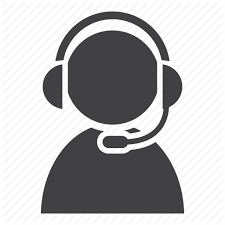 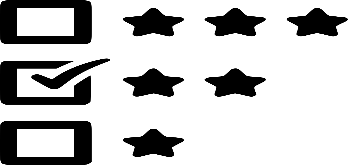 “A+”
Thomas Murray Rating
CSCS received an overall risk assessment upgrade from ‘A’ to ‘A+’, reinforcing enhanced credibility and strength of our depository, clearing and settlement capabilities.
© CSCS Plc. Al Rights Reserved                                                                                                                                         	 4 | Page
Contact Center
We have Implemented a CRM Solution to manage customers via multiple communication channels and now run an active contact centre to service clients’ request and resolve complaints
| Important Developments…2/3
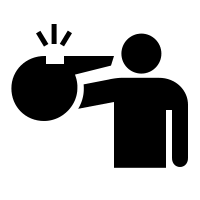 CSCS Whistle Blowing Platform
Developed a Whistleblowing Portal, in partnership with Deloitte and Touche Nigeria. 
Whistleblowing framework to be hosted on CSCS’ website and a communication plan is being developed to create requisite awareness amongst all categories of market participants. 
This reinforces our commitment to addressing matters relating to:
improper, unethical or inappropriate conduct whilst also defining effective measures for resolving complaints/concerns 
facilitate investigation of complaints from employees and outsiders about financial malpractices 
improper conduct or unethical behaviour that undermines CSCS’ SECURE values
©CSCS Plc. Al Rights Reserved                                                                                                                                         	 4 | Page
| Important Developments…3/3
No. of DCS Created – 5, 816
No. of DCS requests pending – 50
No. of DCS received so far – 818
Both mail and SMS notifications have been activated
No. of accounts created (Jan to 9th August, 2019) =  13,909
Direct 
Cash Settlement  as at 9th August, 2019
Report on Instant Notification
Cyber Security Workshop
Fixed Income Automation
We organized a Cyber Security workshop to create awareness and emphasize the understanding of the potential impact of disruptive Cyber security in the capital market
System development and integration for Fixed Income Automation has been completed to serve the market need
©CSCS Plc. Al Rights Reserved                                                                                                                                         	 5 | Page
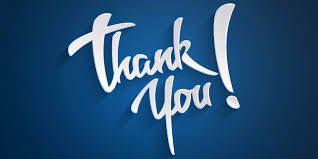 ©CSCS Plc. Al Rights Reserved                                                                                                                                         	 6 | Page